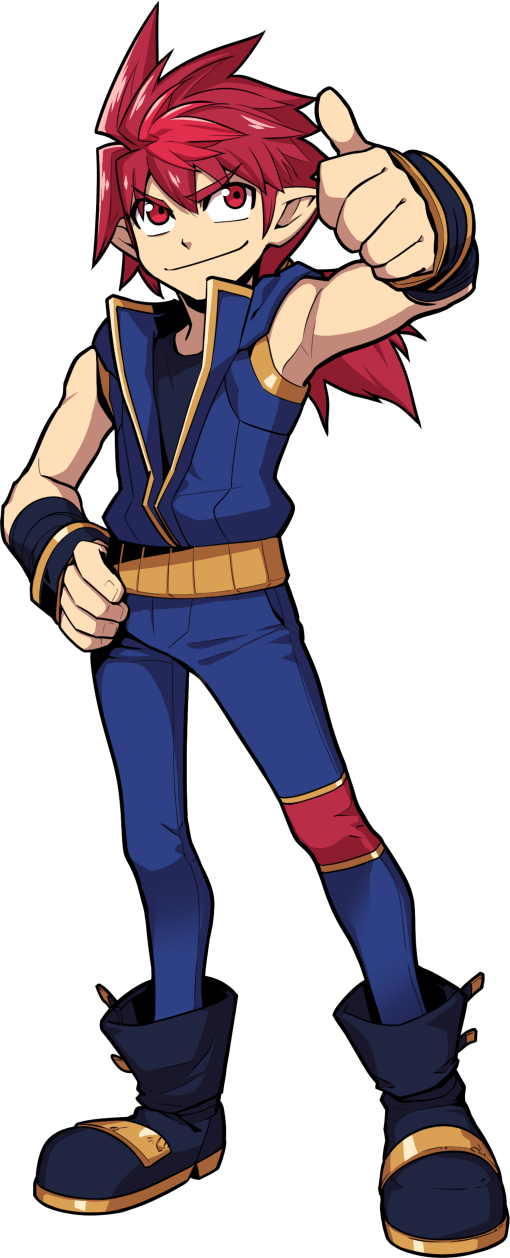 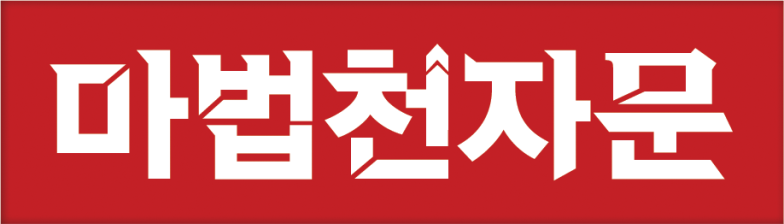 승급훈련
퀴즈 해설 모음
- 57권 편
※ 본 콘텐츠는 마공앱의 승급훈련 퀴즈에 대한 해설 자료입니다.
※ 승급훈련 퀴즈는 새로운 마공앱을 통해 이용 가능하며 54권부터 제공됩니다.
1
퀴즈 유형 : 쓰임이 같은 문장 찾기
수학에 쓰이는
기호는 언제나 어렵다.
화살표나 손가락 표시 등 다양한 기호를 넣었다.
기호에 따라 다양한 음식을 즐길 수 있다.
커피는 기호 식품에 해당한다.
‘수학에 쓰이는 기호는 언제나 어렵다’에서 ‘기호’는
어떠한 뜻을 나타내기 위해 쓰이는 일정한 표시를 의미하는 ‘기호(記號)’입니다.
화살표나 손가락 표시도 이 ‘기호(記號)’에 해당하지요.
나머지 문장에서의 ‘기호’는 즐기고 좋아한다는 의미의 ‘기호(嗜好)’입니다.
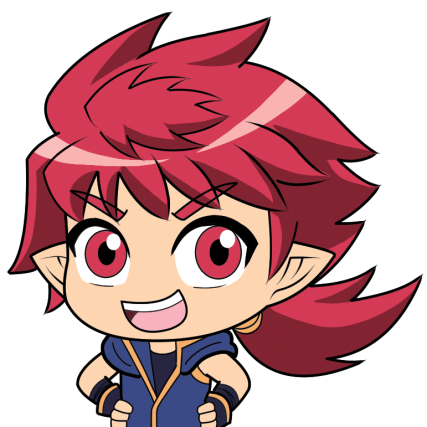 퀴즈 등장 페이지 : 마법천자문 57권 8쪽
2
퀴즈 유형 : 바른 문장 찾기
기호(記號)
그 암호에는 특수한 기호가 많이 사용됐다.
매사에 기호를 따져 행동해서는 안 된다.
눈빛으로 잠깐만 기다려 달라는 기호를 보냈다.
‘기호를 따져 행동한다’라는 말보다는 ‘손익을 따져 행동한다’라는 말이 어울립니다.
또한, 눈빛으로 뜻을 전하는 경우에는 ‘기호(記號)’보다는 ‘신호(信號)’가 어울립니다.
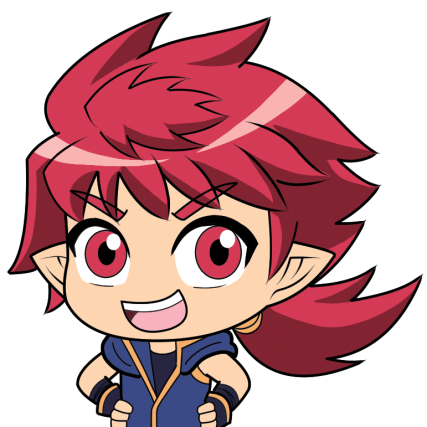 퀴즈 등장 페이지 : 마법천자문 57권 8쪽
3
퀴즈 유형 : OX퀴즈
기호(記號)는
취향과 관련 있는 말이다.
O
X
기호(記號)는 어떤 뜻을 나타내기 위한 일정한 표시를 이르는 말로, 취향과는 관련 없는 말입니다.
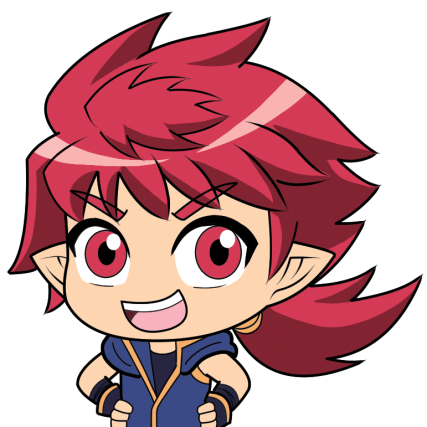 퀴즈 등장 페이지 : 마법천자문 57권 8쪽
4
퀴즈 유형 : 어색한 문장 찾기
낙서(落書)
상점가에서 흥겨운 낙서 소리가 들려 왔다.
교과서에 그렇게 낙서를 하면 어떡하니.
유명 작가의 오래된 낙서가 큰 화제가 되었다.
낙서(落書)는 장난으로 아무 데나 글씨나 그림을 함부로 쓴다는 의미로,
글씨나 그림에 사용되는 말입니다.
따라서, 낙서 소리가 들려 왔다는 표현은 어색합니다.
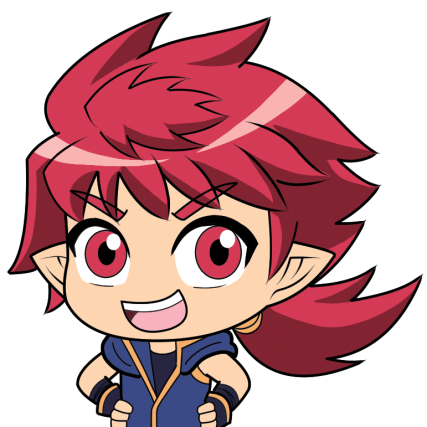 퀴즈 등장 페이지 : 마법천자문 57권 9쪽
5
퀴즈 유형 : 빈칸 채우기
낙서(落書)
장난으로 아무 데나 글씨나 그림을 □□□ 씀
함부로
일부러
예쁘게
똑바로
낙서(落書)는 장난으로 아무 데나 글씨나 그림을 함부로 쓰는 것을 뜻합니다.
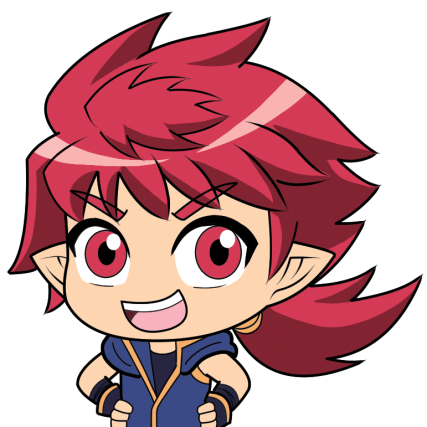 퀴즈 등장 페이지 : 마법천자문 57권 9쪽
6
퀴즈 유형 : OX퀴즈
낙서(落書)는
글이나 그림에만 쓸 수 있는 말이다.
O
X
낙서(落書)는 장난으로 아무 데나 글씨나 그림을 함부로 쓴다는 뜻으로,
글이나 그림에만 쓸 수 있는 말입니다.
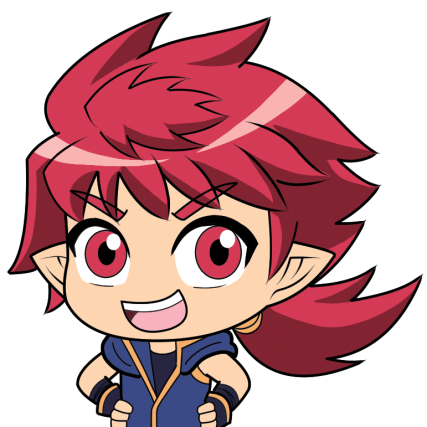 퀴즈 등장 페이지 : 마법천자문 57권 9쪽
7
퀴즈 유형 : 어색한 문장 찾기
정보(情報)
휴일을 맞아 정보를 떠났다.
범인을 알아내기에는 정보가 너무 부족하다.
개인 정보를 정확히 입력해야 한다.
휴일에는 ‘여행(旅行)’을 떠나는 것이 자연스럽습니다.
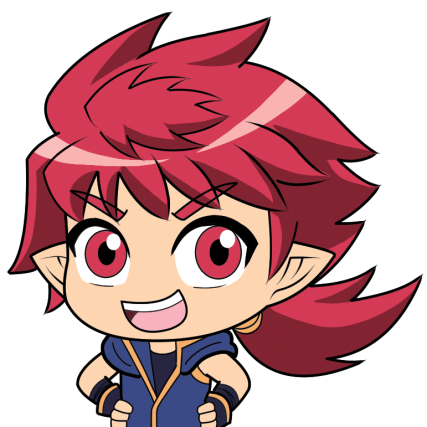 퀴즈 등장 페이지 : 마법천자문 57권 10쪽
8
퀴즈 유형 : 같은 관계 찾기
정보 - 주소
조류 - 까마귀
상승 - 하락
부도덕 - 부정
정보(情報)와 주소(住所)는 ‘조류 – 까마귀’와 같이
한 단어가 한 단어에 포함되는 상하 관계입니다.
‘상승 - 하락’은 뜻이 서로 반대되는 반의어,
‘부도덕 - 부정’은 뜻이 서로 비슷한 유의어입니다.
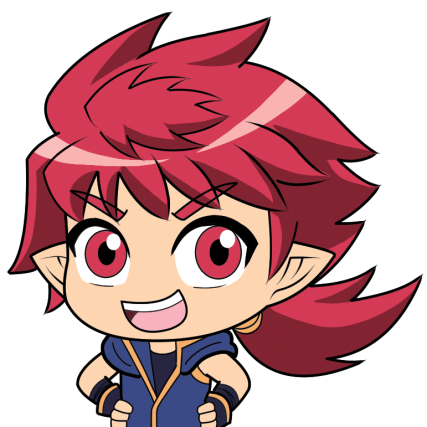 퀴즈 등장 페이지 : 마법천자문 57권 10쪽
9
퀴즈 유형 : OX퀴즈
정보(情報)는
눈에 보이는 것에만 쓰는 말이다.
O
X
정보(情報)는 관찰이나 측정을 통해 수집한 자료를
실제 문제에 도움이 되도록 정리한 지식 또는 자료를 이르는 말로,
눈에 보이지 않는 지식 또는 자료에 쓰는 말입니다.
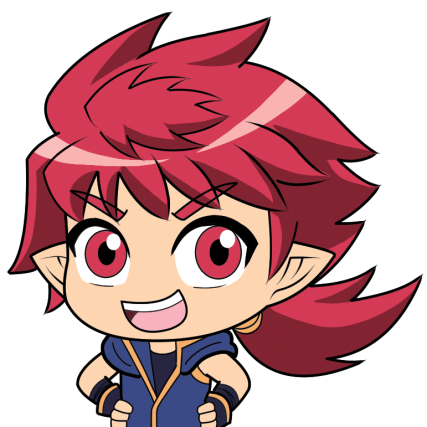 퀴즈 등장 페이지 : 마법천자문 57권 10쪽
10
퀴즈 유형 : 어색한 문장 찾기
암호(暗號)
그 신문은 암호로 적혀 있어 누구나 쉽게 읽을 수 있다.
암호를 풀어야만 방에서 탈출할 수 있다.
피해자는 범인을 알리는 암호를 적어 두었다.
암호(暗號)는 다른 사람이 쉽게 정보를 얻지 못하게 하기 위해 만드는 것입니다.
따라서, 암호로 적혀 있어 누구나 쉽게 읽을 수 있다는 말은 어색합니다.
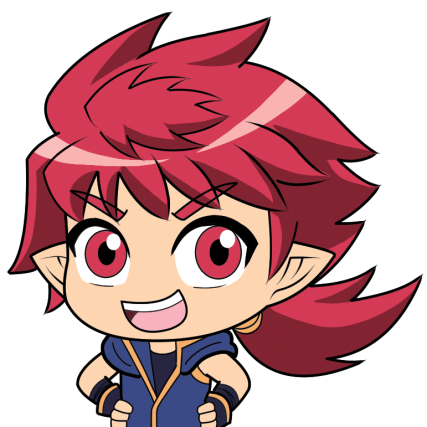 퀴즈 등장 페이지 : 마법천자문 57권 12쪽
11
퀴즈 유형 : OX퀴즈
암호(暗號)는
비밀을 지키기 위해 만드는 것이다.
O
X
암호(暗號)는 비밀을 유지하기 위해 당사자끼리만 알 수 있도록 꾸민 약속 기호입니다.
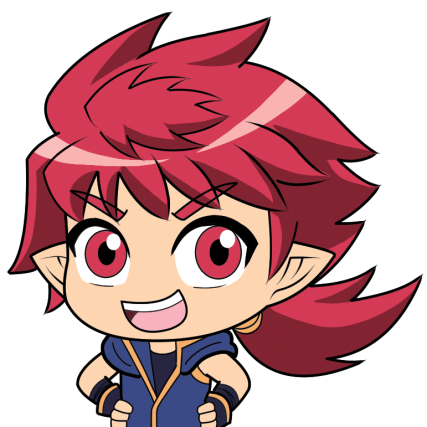 퀴즈 등장 페이지 : 마법천자문 57권 12쪽
12
퀴즈 유형 : 쓰임이 같은 문장 찾기
사나운 개가
갑자기 공격해 왔다.
적의 공격을 받은 마을은 완전히 초토화되었다.
근거 없이 남의 인격을 공격해서는 안 된다.
야당은 여당의 정책에 대해 맹렬히 공격했다.
공격(攻擊)에는 ‘나아가 적을 친다’라는 의미와 ‘남을 비난하거나 반대한다’라는 의미가 있습니다.
제시 문장과 ‘적의 공격을 받은 마을은 완전히 초토화되었다’라는 문장에서는 적을 친다는 의미로,
나머지 문장에서는 남을 비난하거나 반대한다는 의미로 사용되었습니다.
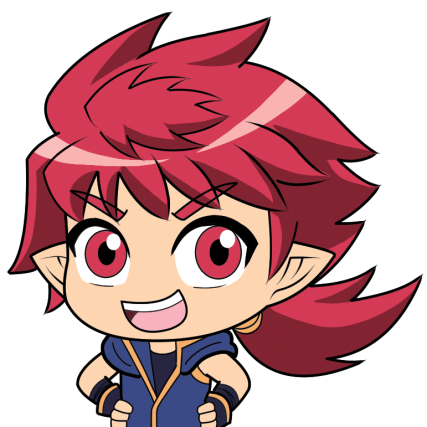 퀴즈 등장 페이지 : 마법천자문 57권 18쪽
13
퀴즈 유형 : 빈칸 채우기
공격(攻擊)
나아가 적을 □
침
쉼
봄
끎
공격(攻擊)은 나아가 적을 친다는 뜻입니다.
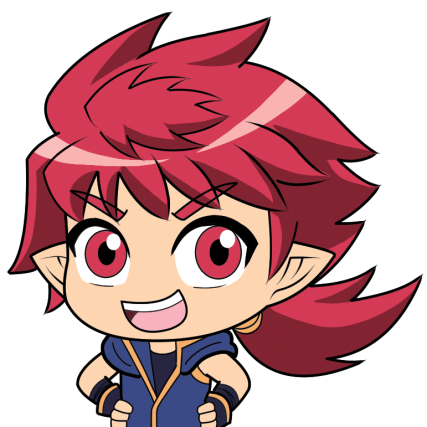 퀴즈 등장 페이지 : 마법천자문 57권 18쪽
14
퀴즈 유형 : OX퀴즈
공격(攻擊)은
사람에게만 쓸 수 있는 말이다.
O
X
공격(攻擊)은 사람이 아닌 대상에도 쓸 수 있는 말입니다.
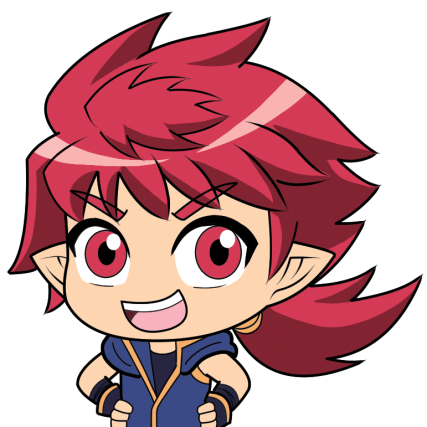 퀴즈 등장 페이지 : 마법천자문 57권 18쪽
15
퀴즈 유형 : 단어 뜻 찾기
경보(警報)
위험이 닥쳐올 때 경계하도록 미리 알리는 일
힘으로 으르고 협박함
근심하거나 걱정함
경보(警報)는 위험이 닥쳐올 때 경계하도록 미리 알리는 일을 뜻합니다.
‘힘으로 으르고 협박함’은 ‘위협(威脅)’, ‘근심하거나 걱정함’은 ‘우려(憂慮)’에 대한 설명입니다.
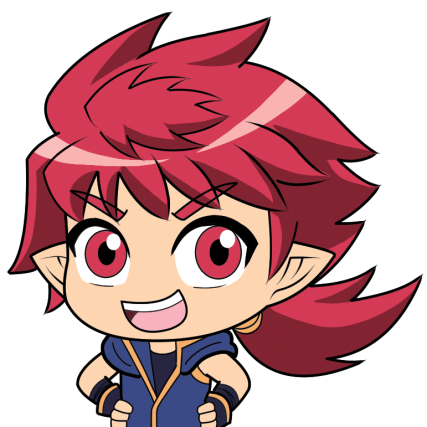 퀴즈 등장 페이지 : 마법천자문 57권 25쪽
16
퀴즈 유형 : 바른 문장 찾기
경보(警報)
태풍이 다가오자 경보가 내려졌다.
한 번만 더 이런 행동을 하면 절교하겠다고 경보했다.
함부로 남의 약점을 잡고 경보해서는 안 된다.
절교를 선언하기 전에 미리 주의를 주는 상황에서는 ‘경고(警告)’가 어울립니다.
또한, 남의 약점을 잡는 상황에서는 ‘협박(脅迫)’이 어울립니다.
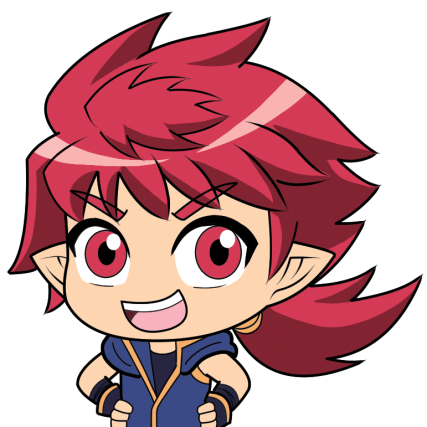 퀴즈 등장 페이지 : 마법천자문 57권 25쪽
17
퀴즈 유형 : OX퀴즈
경보(警報)는
위험을 미리 알리는 것이다.
O
X
경보(警報)는 위험이 닥쳐올 때 미리 알린다는 점이 중요합니다.
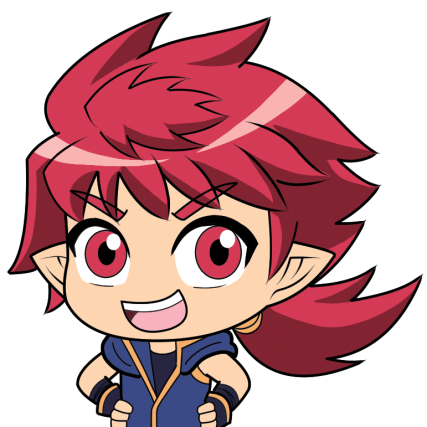 퀴즈 등장 페이지 : 마법천자문 57권 25쪽
18
퀴즈 유형 : 단어 뜻 찾기
통치(統治)
나라나 지역을 도맡아 다스림
자신이 맡은 직책에 관련된 여러 일을 처리하는 일
범죄와 형벌에 관한 법률 체계
통치(統治)는 나라나 지역을 도맡아 다스린다는 뜻입니다.
‘자신이 맡은 직책에 관련된 여러 일을 처리하는 일’은 ‘사무(事務)’,
‘범죄와 형벌에 관한 법률 체계’는 ‘형법(刑法)’에 관한 설명입니다.
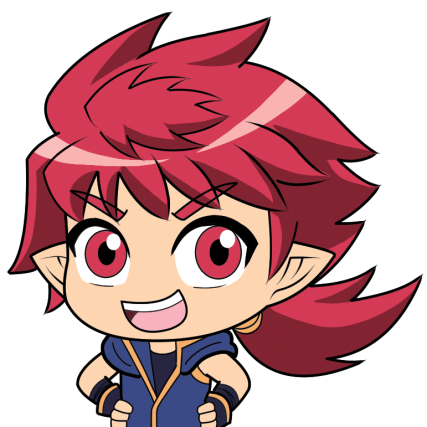 퀴즈 등장 페이지 : 마법천자문 57권 51쪽
19
퀴즈 유형 : 바른 문장 찾기
통치(統治)
왕정 국가는 왕이 통치하는 국가이다.
남을 멋대로 통치하려 해서는 안 된다.
사람은 통치할 수 없는 상황에 두려움을 느낀다.
통치(統治)는 나라나 지역을 도맡아 다스린다는 뜻이므로,
남이나 상황을 마음대로 다스리는 경우에는 ‘통제(統制)’를 쓰는 게 자연스럽습니다.
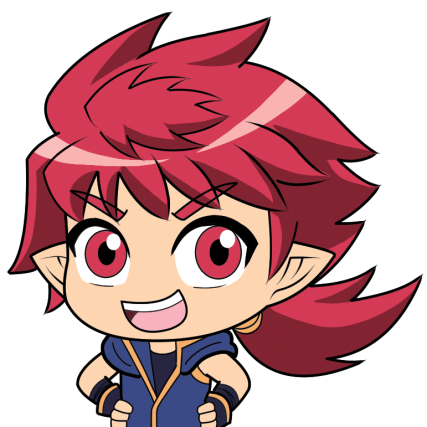 퀴즈 등장 페이지 : 마법천자문 57권 51쪽
20
퀴즈 유형 : OX퀴즈
통치(統治)는
사람에게만 쓸 수 있는 말이다.
O
X
통치(統治)는 나라나 지역을 다스릴 때 쓰는 말입니다.
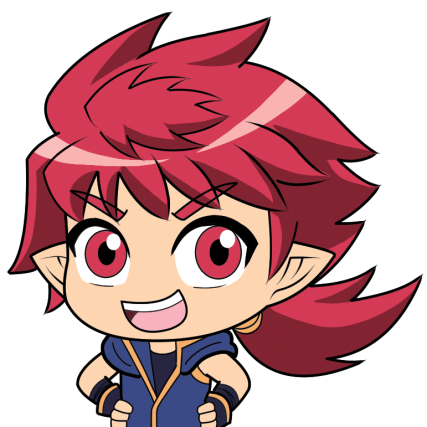 퀴즈 등장 페이지 : 마법천자문 57권 51쪽
21
퀴즈 유형 : 어색한 문장 찾기
치안(治安)
치안을 위해 안전 벨트는 꼭 착용해야 한다.
치안 유지를 위해 순찰을 늘리기로 결정했다.
치안이 좋지 않은 나라에서는 특히 주의해야 한다.
안전 벨트를 착용하는 이유는 ‘치안(治安)’ 때문이 아니라 ‘안전(安全)’ 때문입니다.
이처럼 사고가 날 가능성을 줄이는 상황에서는 ‘안전(安全)’이라는 표현을 사용해야 합니다.
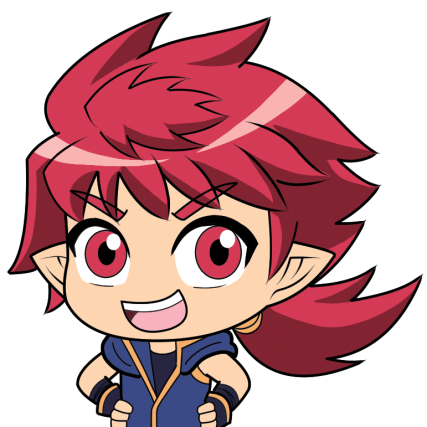 퀴즈 등장 페이지 : 마법천자문 57권 52쪽
22
퀴즈 유형 : 빈칸 채우기
치안(治安)
사회의 안전과 □□ 를 유지함
질서
보조
의지
구조
치안(治安)은 사회의 안전과 질서를 유지한다는 뜻입니다.
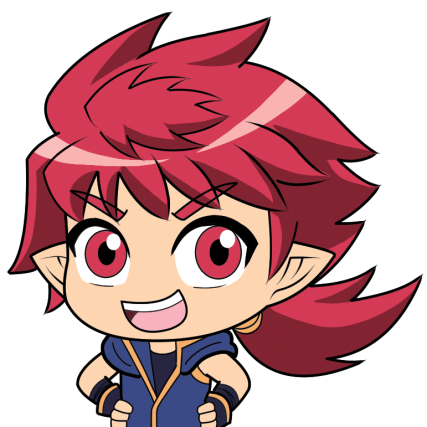 퀴즈 등장 페이지 : 마법천자문 57권 52쪽
23
퀴즈 유형 : OX퀴즈
치안(治安)은
질서와 관련된 말이다.
O
X
치안(治安)은 사회의 안전과 질서를 유지한다는 뜻이므로 질서와 관련 있는 말입니다.
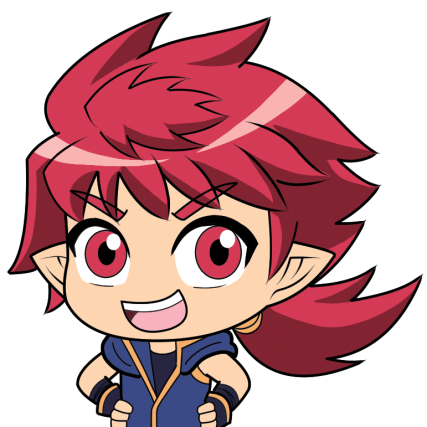 퀴즈 등장 페이지 : 마법천자문 57권 52쪽
24
퀴즈 유형 : 같은 관계 찾기
마땅 - 당연
협의 - 의논
유해 - 무해
꽃 - 장미
‘마땅’과 ‘당연(當然)’은 뜻이 서로 비슷한 유의 관계입니다.
‘협의 – 의논’ 역시 뜻이 서로 비슷한 유의 관계이며,
‘유해 – 무해’는 뜻이 서로 반대되는 반의 관계,
‘꽃 – 장미’는 장미가 꽃에 포함되므로 상하 관계입니다.
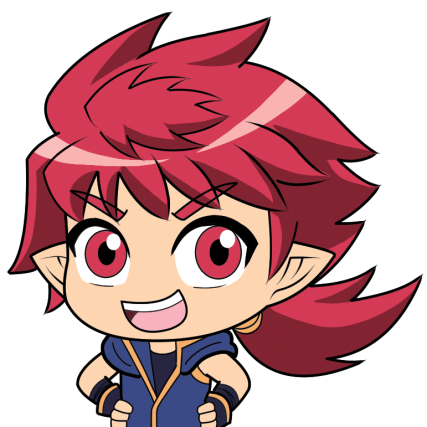 퀴즈 등장 페이지 : 마법천자문 57권 53쪽
25
퀴즈 유형 : 어색한 문장 찾기
당연(當然)
고양이가 사람 말을 하는 것은 당연한 일이다.
남의 호의를 당연히 여겨서는 안 된다.
당연히 해야 할 일을 했을 뿐인걸요.
고양이는 사람 말을 하지 않습니다.
만약 고양이가 사람 말을 한다면, 그건 ‘놀라운’ 일입니다.
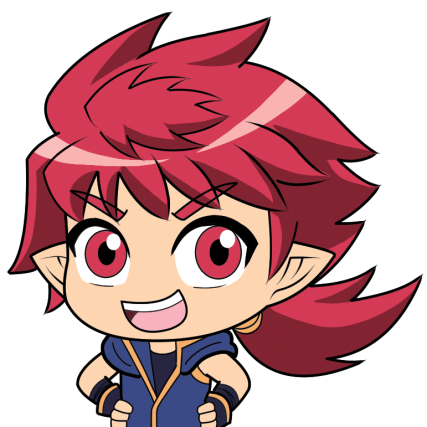 퀴즈 등장 페이지 : 마법천자문 57권 53쪽
26
퀴즈 유형 : OX퀴즈
당연(當然)에는
‘유지’를 의미하는 한자가 들어간다.
O
X
‘당연’을 한자로 쓰면 ‘當然’으로, 마땅 당(當) 자와 그럴 연(然)자가 사용되며,
‘유지’를 의미하는 한자는 사용되지 않습니다.
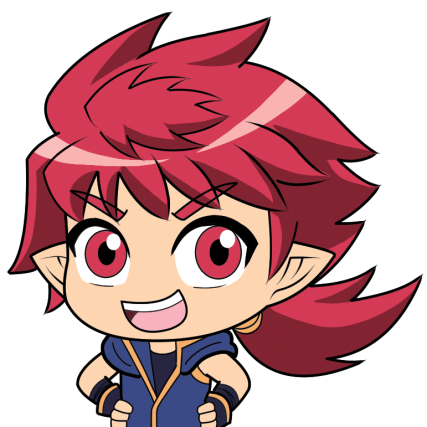 퀴즈 등장 페이지 : 마법천자문 57권 53쪽
27
퀴즈 유형 : 단어 뜻 찾기
치료(治療)
병이나 상처 따위를 잘 다스려 낫게 함
다쳤거나 앓고 있는 환자나 노약자를 보살피고 돌봄
편안히 쉬면서 몸과 마음을 보양함
치료(治療)는 병이나 상처 따위를 잘 다스려 낫게 한다는 뜻입니다.
‘다쳤거나 앓고 있는 환자나 노약자를 보살피고 돌봄’은 ‘간호(看護)’,
‘편안히 쉬면서 몸과 마음을 보양함’은 ‘요양(療養)’에 대한 설명입니다.
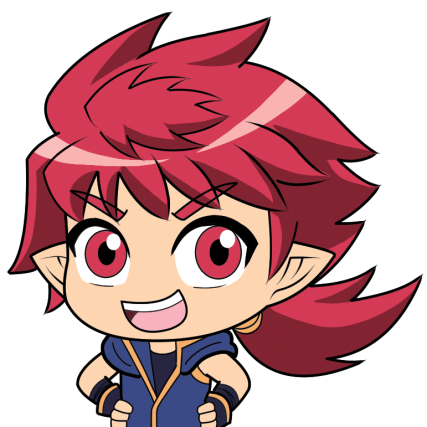 퀴즈 등장 페이지 : 마법천자문 57권 66쪽
28
퀴즈 유형 : 바른 문장 찾기
치료(治療)
다쳤으면 제대로 치료를 받아야 한다.
어려운 문제를 치료하는 데 성공했다.
닭고기를 여러 가지 레시피로 치료했다.
어려운 문제는 ‘치료(治療)’하는 것이 아니라 ‘해결(解決)’하는 것입니다.
또, 레시피를 사용해서 하는 것은 ‘요리(料理)’입니다.
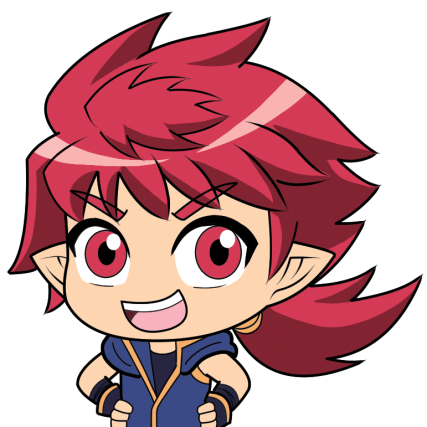 퀴즈 등장 페이지 : 마법천자문 57권 66쪽
29
퀴즈 유형 : OX퀴즈
치료(治療)는
병이나 상처를 고치는 것이다.
O
X
치료(治療)는 병이나 상처 따위를 잘 다스려서 낫게 하는 것입니다.
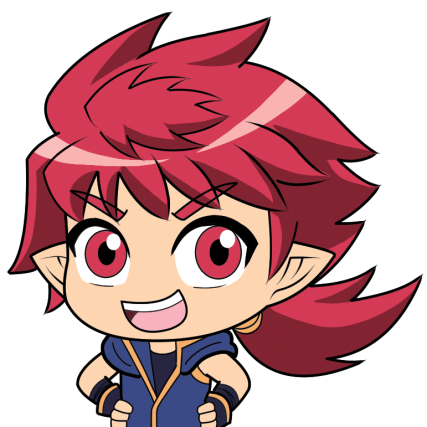 퀴즈 등장 페이지 : 마법천자문 57권 66쪽
30
퀴즈 유형 : 쓰임이 다른 문장 찾기
한 달간 근무한 데 대한
보수를 받았다.
전에 도와줬던 사람에게 보수로 작은 선물을 받았다.
일한 만큼 보수를 넉넉히 챙겨 갈 수 있다.
직원들은 연장 근무에 대한 정당한 보수를 요구했다.
보수(報酬)에는 ‘고마운 일에 대한 보답’이라는 의미와
‘일한 대가로 주는 돈 또는 물품’이라는 의미가 있습니다.
‘전에 도와 준 데 대한 보수로 작은 선물을 받았다’의 경우 ‘고마운 일에 대한 보답’,
제시 문장과 나머지 문장에서는 ‘일한 대가로 주는 돈’이라는 의미로 쓰였습니다.
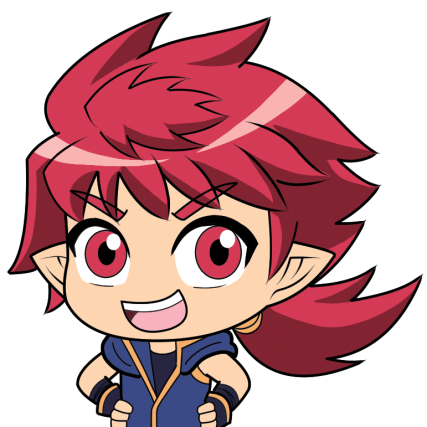 퀴즈 등장 페이지 : 마법천자문 57권 75쪽
31
퀴즈 유형 : 어색한 문장 찾기
보수(報酬)
그녀는 예절 문제에 대해 보수적인 편이다.
그 일은 보수는 많지만 너무 힘들어 보인다.
그는 보수를 받지 않고 봉사 활동을 이어 갔다.
변화를 받아들이기보다 전통적인 것을 옹호하는 성향을 말할 때는 ‘보수(保守)’를 써야 합니다.
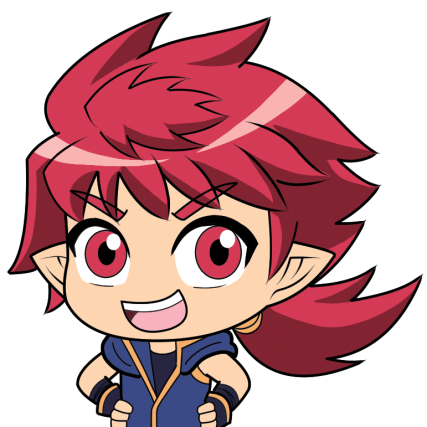 퀴즈 등장 페이지 : 마법천자문 57권 75쪽
32
퀴즈 유형 : OX퀴즈
보수(報酬)는
물건에도 쓸 수 있는 말이다.
O
X
보수(報酬)는 돈 뿐만 아니라 고마운 일이나 일한 데 대한 대가로 받는 물건에도 쓸 수 있는 말입니다.
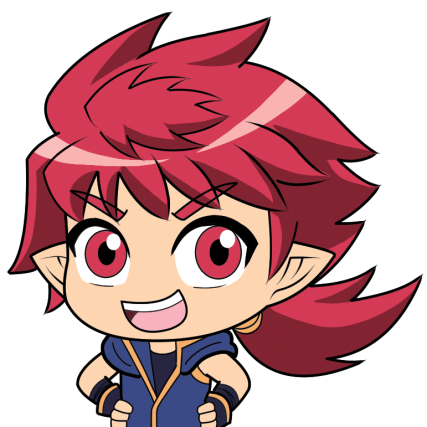 퀴즈 등장 페이지 : 마법천자문 57권 75쪽
33
퀴즈 유형 : 어색한 문장 찾기
습격(襲擊)
밤이 되자 엄청난 추위가 습격해 왔다.
적의 습격에 대비해 무기를 갖췄다.
메뚜기 때의 습격을 받은 논밭은 초토화되었다.
추위처럼 눈에 보이지 않는 감정, 생각, 감각 등이 갑작스럽게 닥치는 경우에는 ‘엄습(掩襲)’을 써야 합니다.
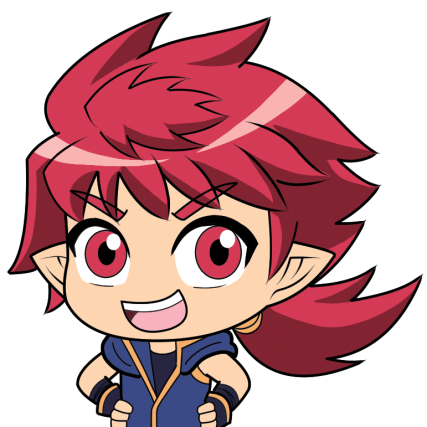 퀴즈 등장 페이지 : 마법천자문 57권 81쪽
34
퀴즈 유형 : 빈칸 채우기
습격(襲擊)
□□□ 상대편을 덮쳐 침
갑자기
우연히
심하게
유유히
습격(襲擊)은 갑자기 상대편을 덮쳐 친다는 뜻입니다.
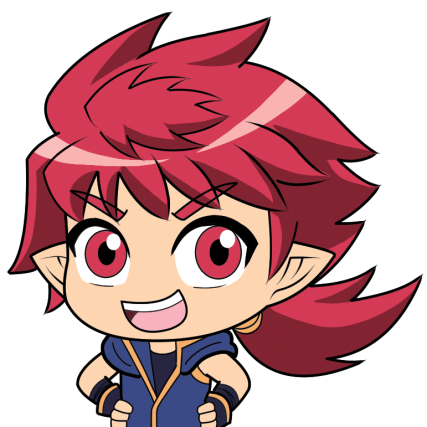 퀴즈 등장 페이지 : 마법천자문 57권 81쪽
35
퀴즈 유형 : OX퀴즈
습격(襲擊)은
미리 예고하고 하는 것이다.
O
X
습격(襲擊)은 갑자기 덮쳐 치는 것이라는 점이 중요합니다.
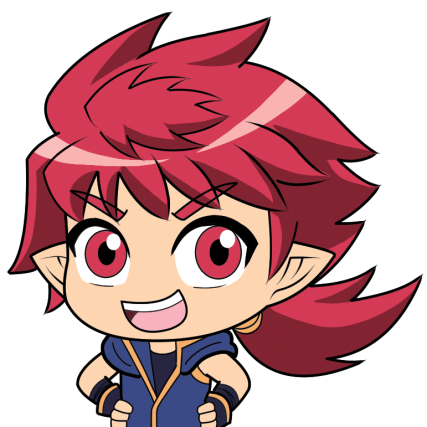 퀴즈 등장 페이지 : 마법천자문 57권 81쪽
36
퀴즈 유형 : 어색한 문장 찾기
부당(不當)
부당한 심사를 위해 심사 위원을 무작위로 배정했다.
정부의 부당한 정책에 모두가 반발했다.
부당한 처우를 받아 기분이 몹시 상했다.
심사 위원을 무작위로 배정하는 것은 ‘공정(公正)’한 심사를 위해서입니다.
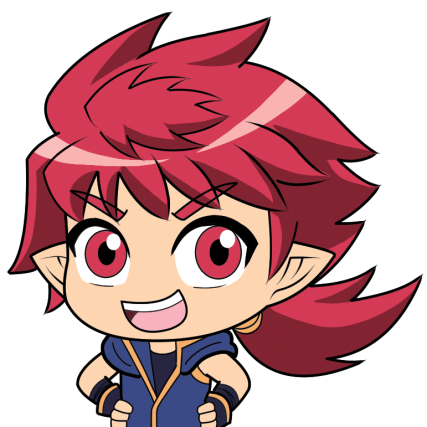 퀴즈 등장 페이지 : 마법천자문 57권 82쪽
37
퀴즈 유형 : 빈칸 채우기
부당(不當)
□□에 맞지 아니함
이치
편리
편의
불리
부당(不當)은 이치에 맞지 않는다는 뜻입니다.
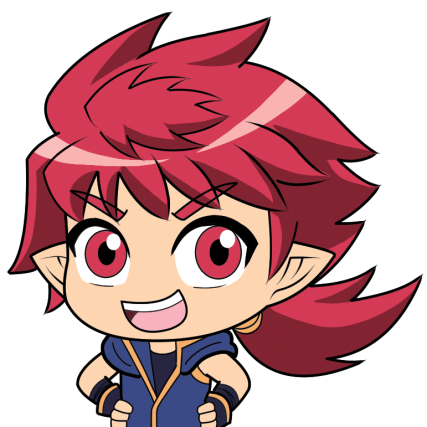 퀴즈 등장 페이지 : 마법천자문 57권 82쪽
38
퀴즈 유형 : OX퀴즈
부당(不當)은
옳지 않은 것에 쓰는 말이다.
O
X
부당(不當)은 이치에 맞지 않는다는 뜻으로, 옳지 않은 것에 쓰는 말입니다.
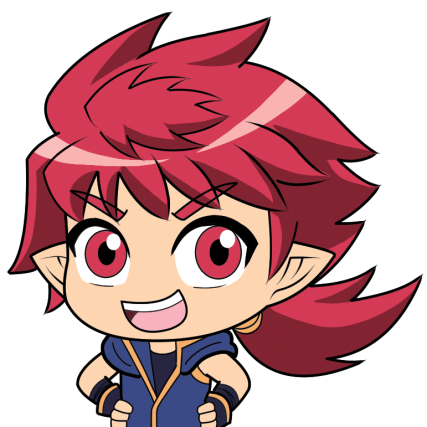 퀴즈 등장 페이지 : 마법천자문 57권 82쪽
39
퀴즈 유형 : 바른 문장 찾기
온당(穩當)
죄를 지었으면 온당한 처벌을 받아야 한다.
교통 사고를 당해서 온몸에 온당한 곳이 없었다.
미술품을 온당히 복원하는 것은 어려운 일이다.
교통 사고를 당해 크게 다친 경우, ‘성한 곳이 없었다’라는 표현을 써야 합니다.
또한, ‘미술품을 온당히 복원하는 것은 어려운 일이다’의 경우,
‘온당(穩當)’보다는 ‘온전(穩全)’이라는 표현을 쓰는 것이 자연스럽습니다.
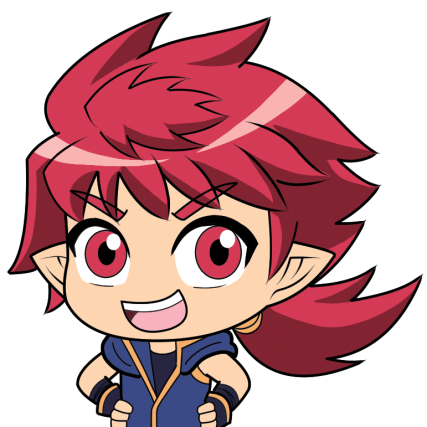 퀴즈 등장 페이지 : 마법천자문 57권 83쪽
40
퀴즈 유형 : 단어 뜻 찾기
온당(穩當)
판단이나 행동 따위가 사리에 어긋나지 않고 알맞음
분개하여 몹시 성을 냄
조용하고 평안함
온당(穩當)은 판단이나 행동 따위가 사리에 어긋나지 않고 알맞다는 뜻입니다.
‘분개하여 몹시 성을 냄’은 ‘분노(憤怒)’,
‘조용하고 평안함’은 ‘평온(平穩)’에 대한 설명입니다.
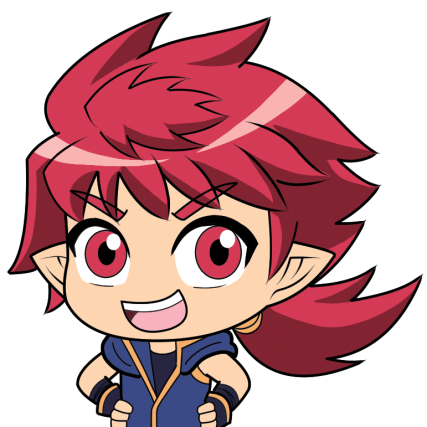 퀴즈 등장 페이지 : 마법천자문 57권 83쪽
41
퀴즈 유형 : OX퀴즈
온당(穩當)과 당연(當然)은
뜻이 비슷한 말이다.
O
X
‘온당(穩當)’은 ‘판단이나 행동 따위가 사리에 어긋나지 않고 알맞음’,
‘당연(當然)’은 ‘일의 앞뒤 사정을 놓고 볼 때 마땅히 그러함’이라는 의미이므로,
두 단어는 서로 뜻이 비슷한 유의어입니다.
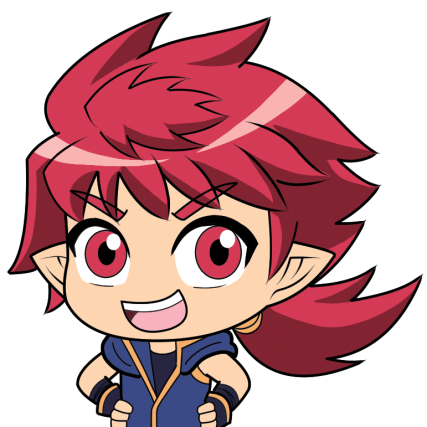 퀴즈 등장 페이지 : 마법천자문 57권 83쪽
42
퀴즈 유형 : 어색한 문장 찾기
보고(報告)
범죄를 발견하면 즉시 경찰에 보고해야 한다.
새로 개발된 신약에 대해 많은 문제점이 보고되었다.
보고를 할 때는 간단하게 해야 한다.
범죄를 발견했을 경우에는 경찰에 ‘신고(申告)’해야 합니다.
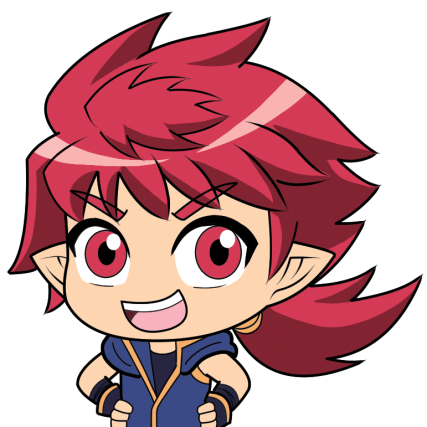 퀴즈 등장 페이지 : 마법천자문 57권 84쪽
43
퀴즈 유형 : 빈칸 채우기
보고(報告)
일에 관한 내용이나 □□ 를 말이나 글로 알림
결과
상대
혐의
개요
보고(報告)는 일의 내용이나 결과를 말이나 글로 알리는 것입니다.
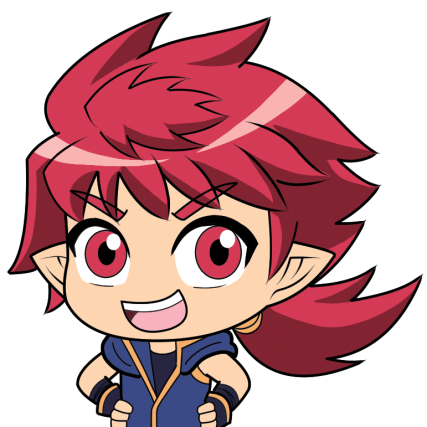 퀴즈 등장 페이지 : 마법천자문 57권 84쪽
44
퀴즈 유형 : OX퀴즈
보고(報告)는
글로만 할 수 있는 것이다.
O
X
보고(報告)는 일에 대한 내용이나 결과를 말이나 글로 알리는 것으로,
글 뿐만 아니라 말로도 할 수 있습니다.
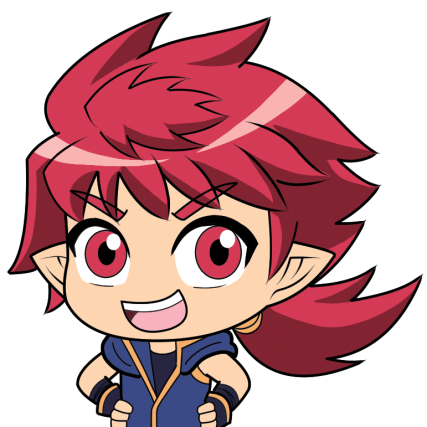 퀴즈 등장 페이지 : 마법천자문 57권 84쪽
45
퀴즈 유형 : 바른 문장 찾기
목격(目擊)
경찰관은 목격 증언을 토대로 수사를 진행하게 된다.
그녀는 잠결에 뭔가가 터지는 듯한 소리를 목격했다.
가게를 지나가다가 우연히 아름다운 향기를 목격했다.
‘목격(目擊)’은 눈으로 직접 볼 수 있는 것에만 쓸 수 있는 말입니다.
따라서, 눈으로 직접 볼 수 없는 소리나 향기에 ‘목격(目擊)’이라는 말을 쓰는 것은 어색합니다.
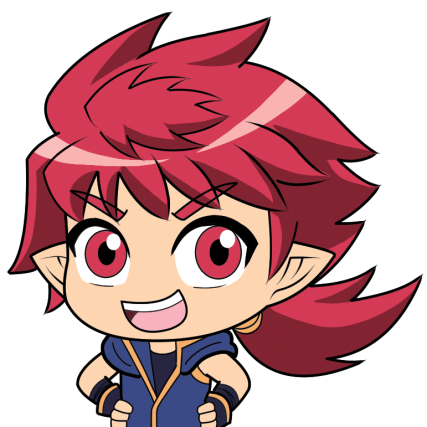 퀴즈 등장 페이지 : 마법천자문 57권 85쪽
46
퀴즈 유형 : 빈칸 채우기
목격(目擊)
눈으로 □□ 봄
직접
훔쳐
먹어
흘겨
목격(目擊)은 눈으로 직접 본다는 뜻입니다.
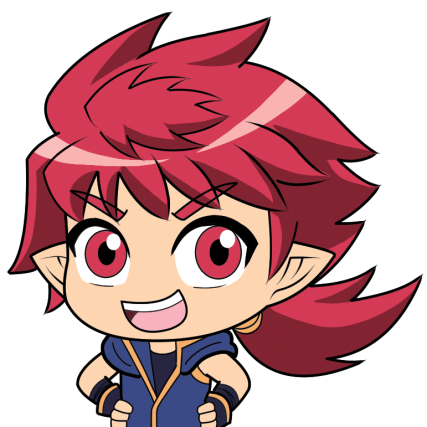 퀴즈 등장 페이지 : 마법천자문 57권 85쪽
47
퀴즈 유형 : OX퀴즈
목격(目擊)에는
‘눈’을 뜻하는 한자가 들어간다.
O
X
‘목격’을 한자로 쓰면 ‘目擊’으로, 눈 목(目) 자가 사용됩니다.
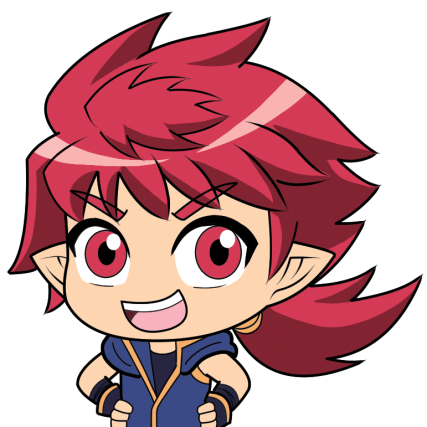 퀴즈 등장 페이지 : 마법천자문 57권 85쪽
48
퀴즈 유형 : 같은 관계 찾기
문서 - 서류
대중 - 군중
우성 - 열성
필기구 - 볼펜
문서(文書)와 서류(書類)는 서로 뜻이 비슷한 유의 관계입니다.
‘대중 - 군중’ 역시 서로 뜻이 비슷한 유의 관계이며,
‘우성 - 열성’은 서로 뜻이 반대되는 반의 관계,
‘'필기구 – 볼펜’은 볼펜이 필기구에 포함되므로 상하 관계입니다.
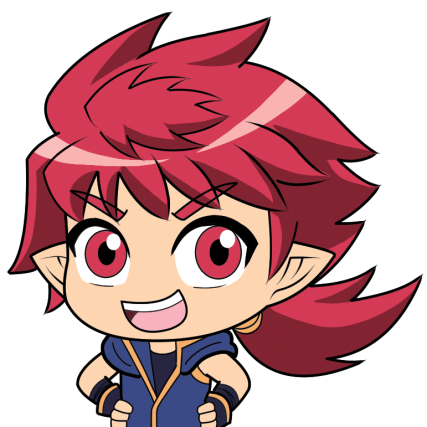 퀴즈 등장 페이지 : 마법천자문 57권 87쪽
49
퀴즈 유형 : 빈칸 채우기
문서(文書)
글이 적혀 있는 모든 □□
서류
유리
공책
조각
문서(文書)는 글이 적혀 있는 모든 서류를 뜻합니다.
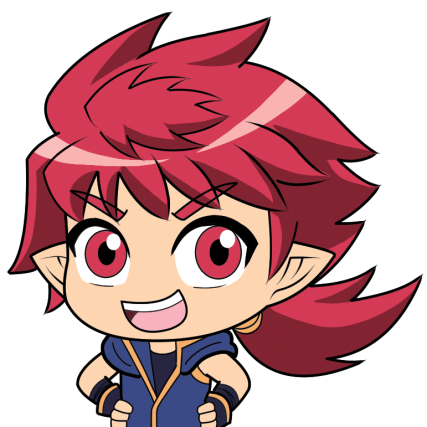 퀴즈 등장 페이지 : 마법천자문 57권 87쪽
50
퀴즈 유형 : OX퀴즈
문서(文書)에는
컴퓨터로 작성한 글 파일도 포함된다.
O
X
손으로 쓴 것뿐 아니라 컴퓨터로 작성한 파일도 ‘문서(文書)’에 포함됩니다.
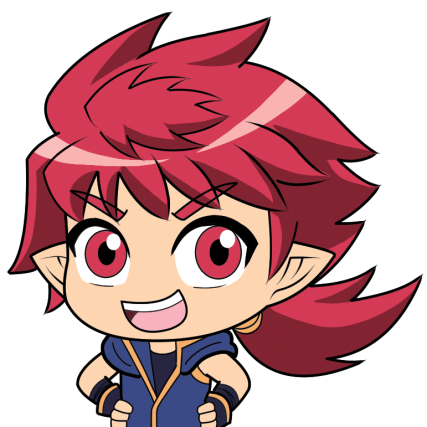 퀴즈 등장 페이지 : 마법천자문 57권 87쪽
51
퀴즈 유형 : 바른 문장 찾기
서고(書庫)
서고에서 오래된 시집 한 권을 찾았다.
서고에 가서 고급 와인 한 병을 꺼내 왔다.
다친 아이를 들쳐업고 서둘러 서고로 향했다.
와인을 꺼내려면 와인 창고로 가야 합니다.
또, 다친 사람을 데려가야 할 곳은 ‘서고(書庫)’가 아니라 ‘병원(病院)’입니다.
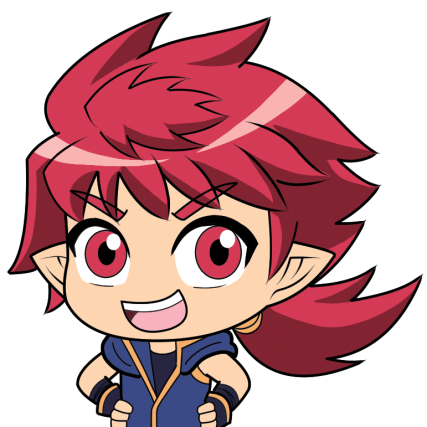 퀴즈 등장 페이지 : 마법천자문 57권 92쪽
52
퀴즈 유형 : 빈칸 채우기
서고(書庫)
책을 □□하는 집이나 방
보관
검색
유실
공부
서고(書庫)는 책을 보관하는 집이나 방이라는 뜻입니다.
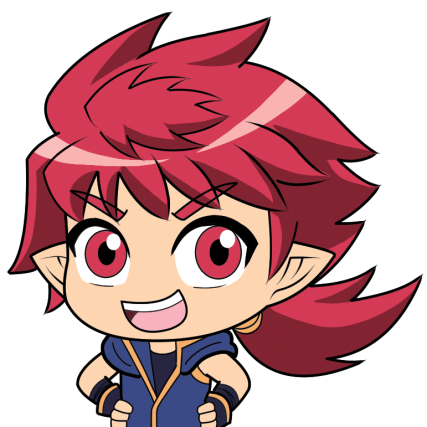 퀴즈 등장 페이지 : 마법천자문 57권 92쪽
53
퀴즈 유형 : OX퀴즈
서고(書庫)에는
‘그림’을 의미하는 한자가 들어간다.
O
X
‘서고’를 한자로 쓰면 ‘書庫’로, 글 서(書) 자와 곳집 고(庫) 자가 사용되며,
‘그림’을 의미하는 한자는 사용되지 않습니다.
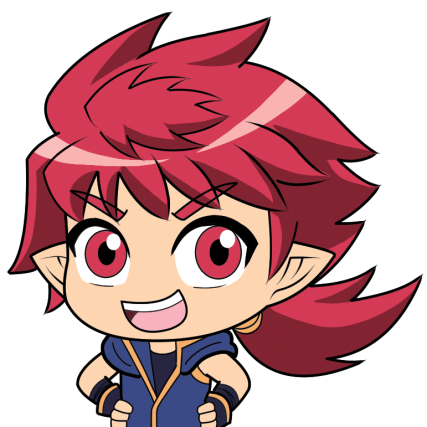 퀴즈 등장 페이지 : 마법천자문 57권 92쪽
54
퀴즈 유형 : 단어 뜻 찾기
신호(信號)
서로의 생각을 알리기 위해 미리 정한 일정한 표시
시비나 선악을 판단하여 결정함
사물을 인식하여 논리나 기준 등에 따라 판정을 내림
신호(信號)는 서로의 생각을 알리기 위해 미리 정한 일정한 표시를 뜻합니다.
‘시비나 선악을 판단하여 결정함’은 ‘판결(判決)’,
‘사물을 인식하여 논리나 기준 등에 따라 판정을 내림’은 ‘판단(判斷)’에 대한 설명입니다.
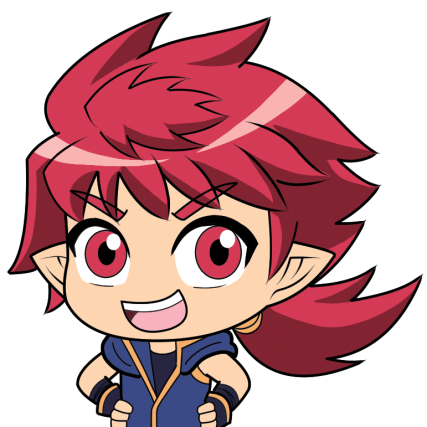 퀴즈 등장 페이지 : 마법천자문 57권 99쪽
55
퀴즈 유형 : 어색한 문장 찾기
신호(信號)
너무 아픈 나머지 나도 모르게 신호가 나왔다.
적어도 미리 신호 정도는 줘야지.
교통 신호는 준수되어야 한다.
아플 때 나오는 소리는 ‘비명(悲鳴)’이나 ‘신음(呻吟)’입니다.
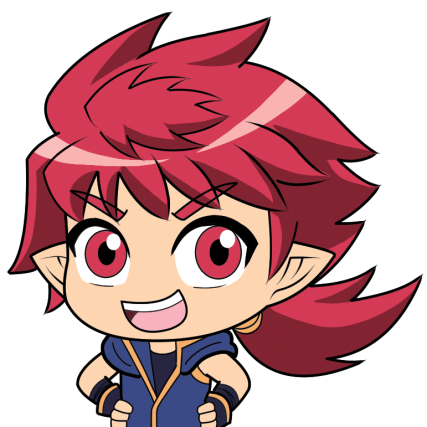 퀴즈 등장 페이지 : 마법천자문 57권 99쪽
56
퀴즈 유형 : OX퀴즈
신호(信號)에는
믿는다는 의미의 한자가 들어간다.
O
X
‘신호’를 한자로 쓰면 ‘信號’로, 믿을 신(信) 자가 들어갑니다.
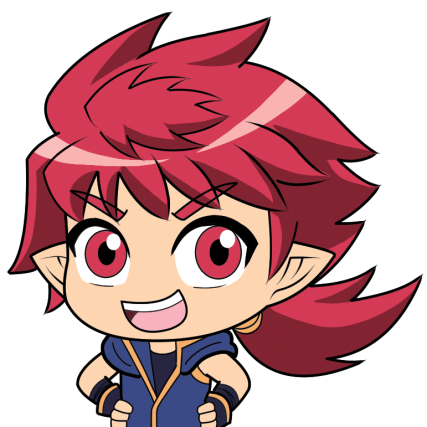 퀴즈 등장 페이지 : 마법천자문 57권 99쪽
57
퀴즈 유형 : 쓰임이 다른 문장 찾기
그는 사건의 충격 때문에
실어증에 걸렸다.
지나친 충격을 주면 파손의 위험이 있습니다.
아이는 부모의 작은 말에도 큰 충격을 받을 수 있다.
유명 연예인의 스캔들에 모두 충격을 받았다.
충격(衝擊)'에는 ‘물체에 급격히 가해지는 힘’이라는 의미와
‘마음에 받은 심한 자극’이라는 의미가 있습니다.
‘지나친 충격을 주면 파손의 위험이 있습니다’의 경우 ‘물체에 급격히 가해지는 힘’이라는 의미로,
제시 문장과 나머지 문장에서는 ‘마음에 받은 심한 자극’이라는 의미로 쓰였습니다.
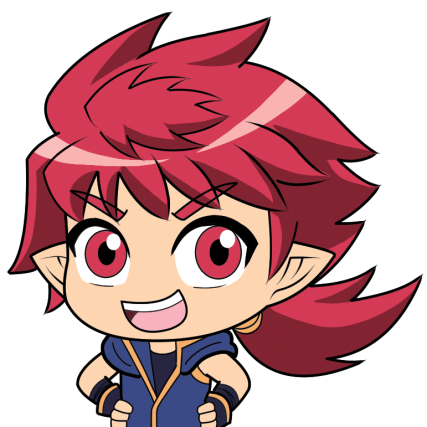 퀴즈 등장 페이지 : 마법천자문 57권 106쪽
58
퀴즈 유형 : 어색한 문장 찾기
충격(衝擊)
연극이 끝나자 관객들 모두가 충격을 질렀다.
그 아이가 받을 충격도 생각해야 한다.
충격을 완화할 장치가 필요하다.
연극이 끝난 경우, 관객들이 ‘환호성(歡呼聲)을 질렀다’라고 표현해야 자연스럽습니다.
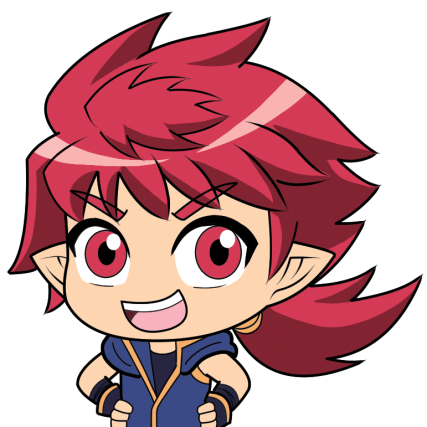 퀴즈 등장 페이지 : 마법천자문 57권 106쪽
59
퀴즈 유형 : OX퀴즈
충격(衝擊)은 사람과 물건
모두에게 쓸 수 있는 말이다.
O
X
‘충격(衝擊)’은 물체에 급격히 가해지는 힘, 또는 마음에 받은 심한 자극을 의미하므로
사람과 물건 모두에게 쓸 수 있는 말입니다.
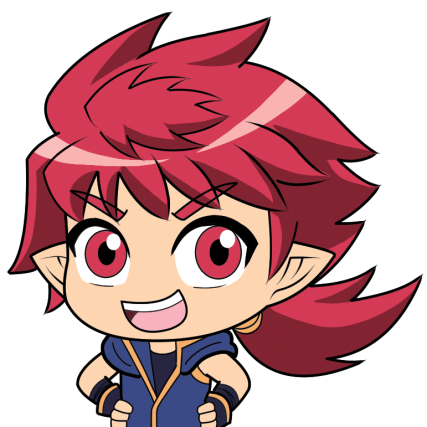 퀴즈 등장 페이지 : 마법천자문 57권 106쪽